Scenariusz zajęć lekcyjnych nr 1
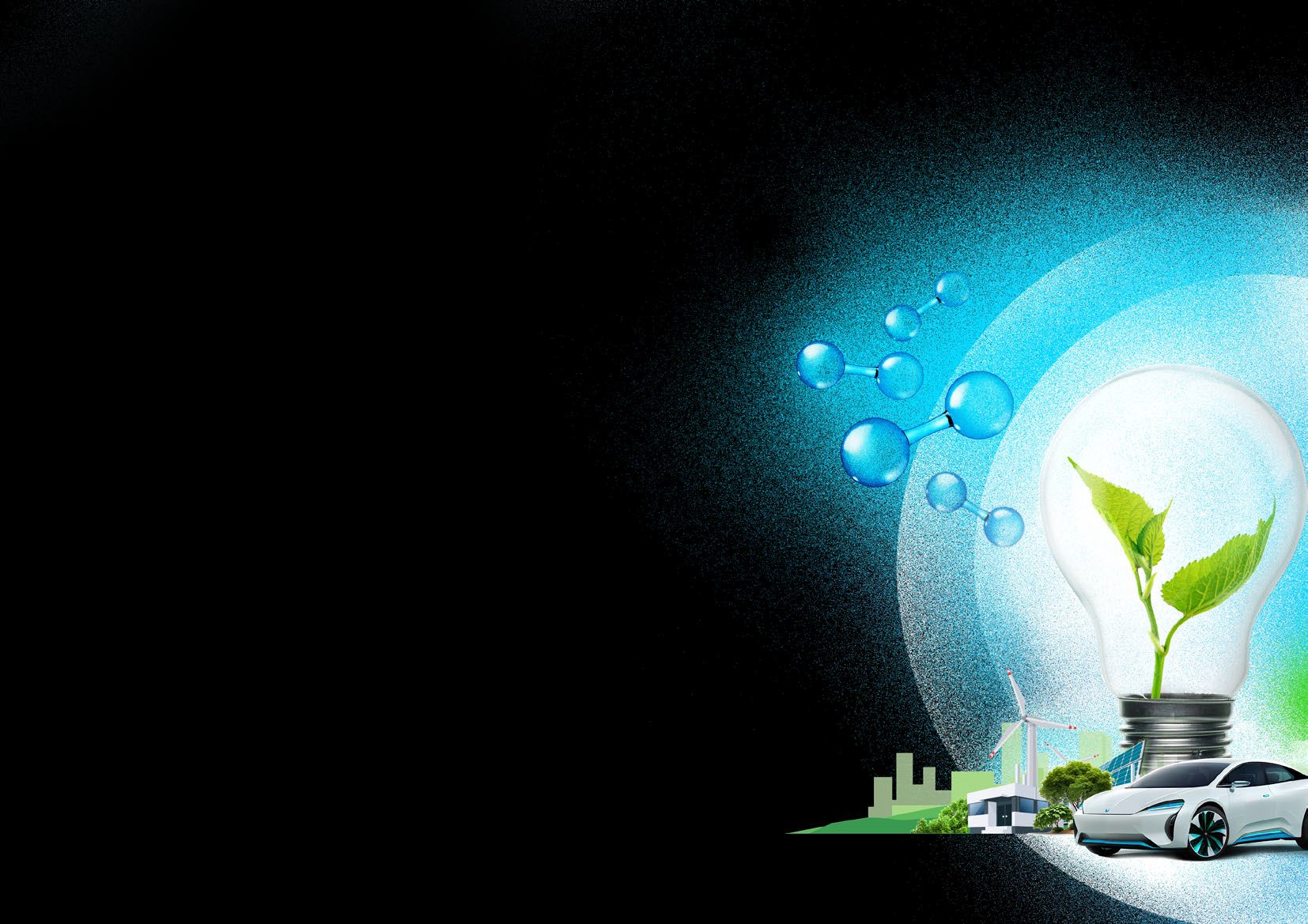 TEMAT LEKCJI:

Wprowadzenie	do Świata	Technologii Wodorowych
POZIOM EDUKACYJNY: podstawowy
GRUPA DOCELOWA: uczniowie szkół podstawowych (10-14 lat) i ponadpodstawowych (15-19 lat)
CZAS ZAJĘĆ: 45 minut (jednostka lekcyjna) PRZEDMIOT: fizyka, chemia, inne zajęcia związane z tematyką energetyki i infrastruktury
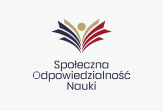 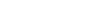 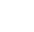 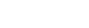 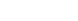 Projekt dofinansowany ze środków budżetu państwa, przyznanych przez Ministra Edukacji i Nauki w ramach Programu „Społeczna odpowiedzialność nauki II”
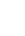 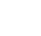 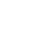 Scenariusz nr 1 // POZIOM PODSTAWOWY // Wprowadzenie do Świata Technologii Wodorowych
INFORMACJE
DLA	NAUCZYCIELA
Co musisz wiedzieć przed zrealizowaniem zajęć?
GRUPA DOCELOWA:
uczniowie szkół podstawowych (10-14 lat)
ponadpodstawowych (15-19 lat)
Scenariusz nr 1 // POZIOM PODSTAWOWY // Wprowadzenie do Świata Technologii Wodorowych
PRZEBIEG	LEKCJI
CZĘŚĆ 1	CZĘŚĆ 2	CZĘŚĆ 3
OKOŁO 10 MINUT	OKOŁO 10 MINUT	OKOŁO 10 MINUT
CZAS ZAJĘĆ:
45 minut
PRZEDMIOT:
fizyka, chemia, inne zajęcia związane z tematyką energetyki i infrastruktury
CZĘŚĆ 4
CEL LEKCJI / EFEKTY EDUKACYJNE:
uczniowie zapoznają się
z podstawowymi elementami infrastruktury energetycznej i wodorowej,
poznają powiązania między poszczególnymi obszarami energetyki,
dostrzegają wyzwania związa- ne ze współczesnym modelem energetyki,
poznają możliwości poprawy funkcjonowania ekosystemu energetycznego dzięki tech- nologiom wodorowym, poznają możliwości stosowa- nia wodoru,
rozumieją, że transformacja jest ważna, pilna i niekoniecz- nie prosta.
MATERIAŁY:
plansza „Świat paliw kopalnych” plansza „Świat technologii wodorowych”
karty do pracy z elementami mapy
prezentacja
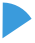 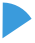 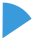 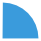 OKOŁO 15 MINUT
Nauczyciel dzieli uczniów na grupy 4-5 osobowe oraz
rozdaje każdej grupie planszę
„Świat paliw kopalnych” (lub wyświetla planszę na projek- torze).
Uczniowie dopasowują opisy 	do elementów infrastruktury 	wodorowej - praca z mapkami.
Nauczyciel wyjaśnia znacze- 	nie poszczególnych elemen- 	tów oraz opisuje największe 	wyzwania związane z danym 	obszarem.
Nauczyciel rozdaje każdej grupie planszę „Świat technologii wodorowych” (lub wyświetla planszę na projektorze).
Uczniowie dopasowują 	opisy do elementów 	infrastruktury wodorowej
- praca z mapkami.
Nauczyciel wyjaśnia 	znaczenie poszczególnych 	elementów oraz opisuje 	możliwości związane
z danym obszarem.
Nauczyciel prowadzi dyskusję, porównując oba modele ener- getyki oraz wykorzystując przy- kładowe pytania:
Jaki jest najważniejszy cel transformacji energetycznej? Jakie dodatkowe korzyści przyniesie gospodarka wodo- rowa?
W których obszarach gospo- darki będą widoczne najwięk- sze zmiany?
Jak długo Polska będzie roz- wijała obecną infrastrukturę? Jak długo będzie trwała transformacja energetyczna?
Nauczyciel przeprowadza krótki wykład na bazie przygotowanej prezentacji. Nauczyciel wyjaśnia skutki rozwoju gospodarki wodorowej.
METODY PRACY:
praca w grupach dyskusja z nauczycielem wykład
Scenariusz nr 1 // POZIOM PODSTAWOWY // Wprowadzenie do Świata Technologii Wodorowych
UCZEŃ
Zadania dla uczestników zajęć lekcyjnych
Scenariusz nr 1 // POZIOM PODSTAWOWY // Wprowadzenie do Świata Technologii Wodorowych
NAUCZYCIEL
MAPA:	ŚWIAT	PALIW	KOPALNYCH
Ściągnij mapę ze strony „POPH2. Wiesz więcej”. Wydrukuj lub zapisz w formacie do wyświetlenia podczas zajęć.
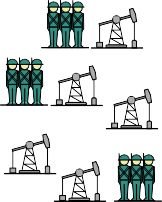 Świat oparty na paliwach kopalnych
		10
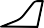 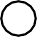 16
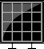 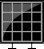 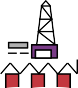 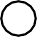 2
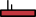 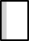 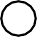 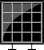 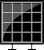 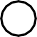 1
POMYSŁ!
Wydrukuj mapę w formacie A3 i umieść ją np. w gablocie szkolnej w celach edukacyj- nych.
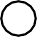 12
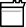 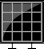 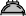 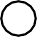 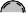 4
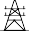 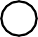 5
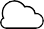 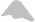 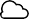 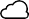 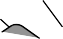 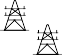 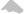 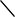 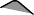 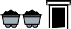 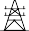 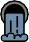 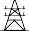 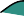 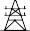 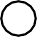 15
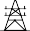 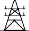 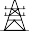 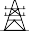 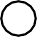 3
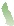 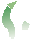 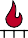 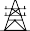 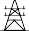 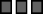 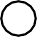 13
STACJA
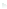 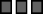 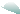 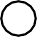 8
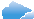 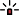 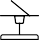 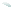 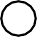 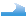 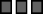 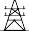 7
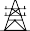 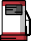 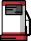 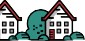 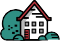 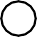 6
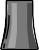 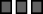 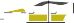 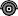 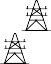 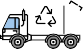 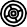 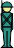 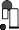 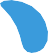 Sprzedam surowce. Negocjujmy!
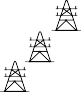 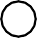 14
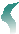 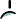 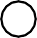 11
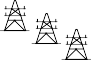 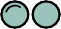 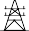 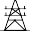 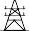 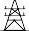 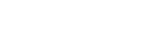 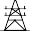 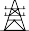 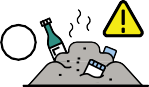 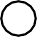 9
17
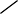 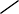 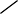 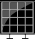 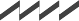 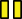 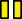 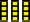 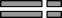 Scenariusz nr 1 // POZIOM PODSTAWOWY // Wprowadzenie do Świata Technologii Wodorowych
UCZEŃ
ZADANIE	1
Znajdź poszczególne elementy na mapie „Świat paliw kopalnych” i dopasuj do nich poniższe infor- macje, wpisując liczby od 1 do 17. Odpowiedz na pytanie: Jakie dostrzegasz wyzwania lub zagroże- nia wiążące się z każdym z elementów Świata paliw kopalnych?
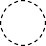 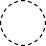 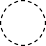 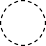 Złoża surowców energe- tycznych nie występują powszechnie na całym świecie, przez co stają się często źródłami konflik- tów międzynarodowych. Z dwunastu krajów eks- portujących ropę naftową (OPEC), jedynie dwa pań- stwa zakwalifikowały się do kategorii „częściowych swobód obywatelskich”,
pozostałe dziesięć państw znalazło się w kategorii
„brak swobód”7. Wraz
z postępem technologicz- nym zwiększy się popyt na surowce krytyczne dla przemysłu i technologii.
W 2022 roku Polska wydała 193 miliardy zł na zakup surowców energetycznych8. Suma wydatków budżetowych to 460 mld zł.
Polska zużywa 1,3 mln ton wodoru rocznie. Produkcja wodoru w Polsce bazuje niemal całkowicie na gazie ziemnym. W efekcie po- wstaje tzw. szary wodór.
W 2022 roku Polska doda- ła do sektora energetycz- nego około 5 GW mocy
z OZE. Według danych Urzędu Regulacji Energe- tyki, instalacje OZE o mocy 53 GW uzyskały odmowę przyłączenia do sieci elek- troenergetycznych.4
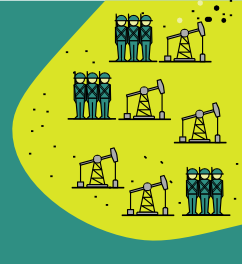 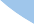 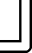 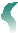 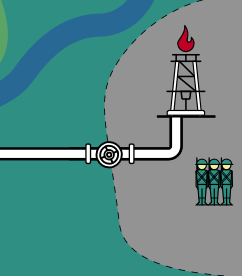 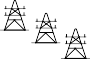 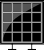 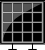 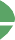 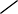 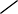 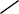 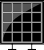 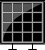 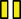 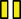 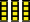 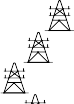 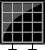 Sprzedam surowce. Negocjujmy!
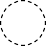 W 2022 roku sektor lotniczy generuje
2% globalnych emisji gazów cieplarnianych.
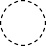 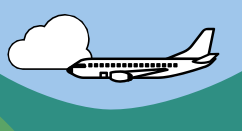 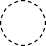 Udział bezemisyjnej energii z OZE w miksie energetycznym Polski (ogólnej produkcji energii) wynosi 21%. Z kolei udział bezemisyjnej energii w UE (OZE+atom) wynosi 61%.2
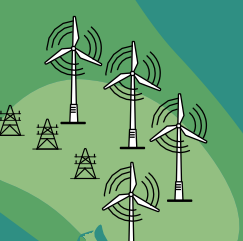 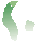 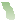 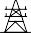 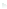 W 2021 roku zużyto w Województwie Wielko- polskim łącznie 1 235 hm3 wody, z czego przemysł energetyczny w Koninie odpowiadał za 75% konsumpcji tego cennego surowca.3
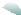 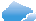 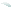 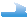 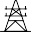 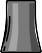 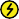 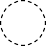 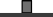 W 2021 roku 37,1%
(7170 km) linii kolejowych w Polsce było niezelektry- fikowanych. Poruszały się po nich przede wszystkim pociągi spalinowe.6
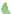 Źródła:
Polska Strategia Wodorowa do roku 2030 z perspektywą do roku 2040
Ember Research - https://ember-climate.org/data/data-tools/european-renewables-target-tracker/
Strategia rozwoju Wielkopolski wodorowej do 2030 z perspektywą do 2040
Sprawozdanie z działalności prezesa Urzędu Regulacji Energetyki za 2022 r.
Raport: Działania indywidualne i informowanie o ryzyku w związku zanieczyszczeniem powietrza – zalecenia przygotowane 	przez grupę ekspertów Światowej Organizacji Zdrowia z krajowymi rekomendacjami dla Polski
Urząd Trasportu Kolejowego https://utk.gov.pl/pl/aktualnosci/19158,Linie-kolejowe-w-Polsce-podstawowe-parametry.html
Freedomhouse.org https://freedomhouse.org/countries/freedom-world/scores
Forum Energii, raport "Transformacja energetyczna w Polsce. Edycja 2023".
Główny Urząd Statystyczny, raport „Ochrona środowiska 2023”
International Tanker Owners Pollution Federation raport „Oil Tanker Spill Statistics 2022”
Międzynarodowa Agencja Energetyczna https://www.iea.org/energy-system/transport/international-shipping
Urząd transportu Kolejowego
https://dane.utk.gov.pl/sts/eko-kolej/emisja-dwutlenku-wegla-co2/21000,Emisja-dwutlenku-wegla-CO2.html
https://www.iea.org/energy-system/transport/aviation
Grzegorz CZAPOWSKI Lokalizacja kawern magazynowych w utworach solnych w Polsce – stare i nowe opcje, 	Przegląd Solny / Salt Review, 2021/2022, 16: 5–19
Andrzej Harat, Arnošt Grmela, Wpływ wód kopalnianych górnośląskiego zagłębia węglowego na zmiany jakości wody w rzece 	Olza w latach 2000–2007
Scenariusz nr 1 // POZIOM PODSTAWOWY // Wprowadzenie do Świata Technologii Wodorowych
UCZEŃ
ZADANIE	1
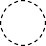 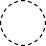 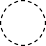 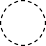 Ryzyko niestabilności dostaw energii z OZE, czyli technologii zależnej od pogody. Gospodarstwa domowe i firmy muszą być połączone z systemem elektroenergetycznym.
Głównym odbiorcą wodoru jest produkcja amoniaków i nawozów. Wzrost ceny gazu ziemnego i kosztów emisji CO2 przełożył się na wyższą cenę nawozów nie- zbędnych dla rolnictwa.
Przemysł górniczy
to znaczne obciążenie dla środowiska, nie tylko w miejscu kopalni,
ale także poprzez znaczne zasolenie rzek.
Transport drogowy w Polsce odpowiada za 20% emisji CO2.12
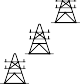 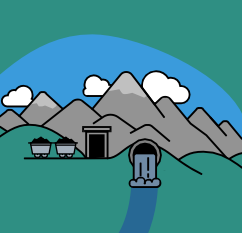 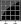 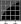 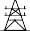 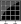 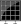 STACJA
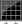 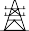 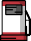 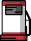 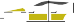 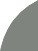 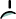 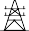 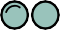 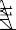 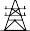 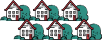 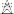 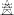 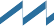 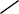 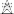 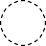 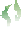 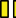 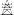 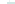 W Polsce w 2022 roku wytworzono 13 420 tys. ton odpadów komunal- nych, z czego tylko 61% odpadów przeznaczono do odzysku (27% recykling; 20% termiczne odzyskanie energii; 14% do komposto- wania lub fermentacji).9
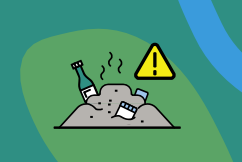 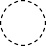 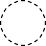 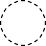 Liczba wycieków ropy systematycznie spada (o 95% w stosunku do lat 70. XX wieku), ale nadal wynosi średnio 26 000 ton rocznie od
2020 roku.10
Zanieczyszczenie powie- trza w Polsce przyczynia się corocznie do 46 tys. przedwczesnych zgonów5.
Polska dysponuje wysokim potencjałem do budowy podziemnych magazynów surowców energetycznych (wodór, gaz ziemny, ropa naftowa) w kawernach solnych. Obecnie
surowce gromadzone są
w naziemnych zbiornikach. Ryzykiem są zanie- czyszczenia, które mogą spowodować straty huma- nitarne i ekologiczne.14
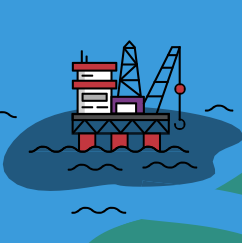 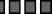 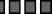 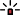 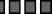 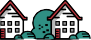 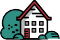 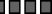 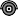 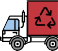 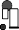 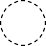 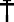 Transport morski odpo- wiadał w 2022 roku za 2% globalnych emisji CO2.
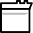 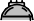 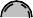 Źródła:
Polska Strategia Wodorowa do roku 2030 z perspektywą do roku 2040
Ember Research - https://ember-climate.org/data/data-tools/european-renewables-target-tracker/
Strategia rozwoju Wielkopolski wodorowej do 2030 z perspektywą do 2040
Sprawozdanie z działalności prezesa Urzędu Regulacji Energetyki za 2022 r.
Raport: Działania indywidualne i informowanie o ryzyku w związku zanieczyszczeniem powietrza – zalecenia przygotowane 	przez grupę ekspertów Światowej Organizacji Zdrowia z krajowymi rekomendacjami dla Polski
Urząd Trasportu Kolejowego https://utk.gov.pl/pl/aktualnosci/19158,Linie-kolejowe-w-Polsce-podstawowe-parametry.html
Freedomhouse.org https://freedomhouse.org/countries/freedom-world/scores
Forum Energii, raport "Transformacja energetyczna w Polsce. Edycja 2023".
Główny Urząd Statystyczny, raport „Ochrona środowiska 2023”
International Tanker Owners Pollution Federation raport „Oil Tanker Spill Statistics 2022”
Międzynarodowa Agencja Energetyczna https://www.iea.org/energy-system/transport/international-shipping
Urząd transportu Kolejowego
https://dane.utk.gov.pl/sts/eko-kolej/emisja-dwutlenku-wegla-co2/21000,Emisja-dwutlenku-wegla-CO2.html
https://www.iea.org/energy-system/transport/aviation
Grzegorz CZAPOWSKI Lokalizacja kawern magazynowych w utworach solnych w Polsce – stare i nowe opcje, 	Przegląd Solny / Salt Review, 2021/2022, 16: 5–19
Andrzej Harat, Arnošt Grmela, Wpływ wód kopalnianych górnośląskiego zagłębia węglowego na zmiany jakości wody w rzece 	Olza w latach 2000–2007
Scenariusz nr 1 // POZIOM PODSTAWOWY // Wprowadzenie do Świata Technologii Wodorowych
NAUCZYCIEL
MAPA: ŚWIAT TECHNOLOGII WODOROWYCH
Ściągnij mapę ze strony „POPH2. Wiesz więcej”. Wydrukuj lub zapisz w formacie do wyświetlenia podczas zajęć.
Świat w oparciu o technologie wodorowe
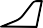 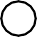 11
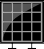 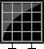 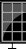 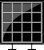 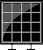 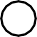 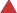 22
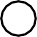 5
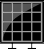 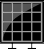 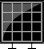 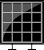 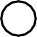 2
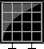 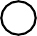 H2
20
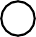 24
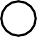 POMYSŁ!
Wydrukuj mapę w formacie A3 i umieść ją np. w gablocie szkolnej w celach edukacyj- nych.
1
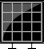 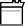 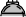 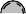 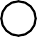 6
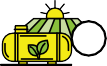 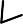 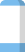 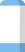 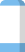 8
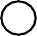 4
H2  H2  H2
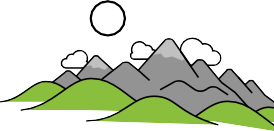 3
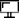 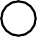 14
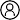 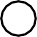 19
H2
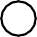 7
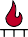 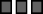 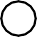 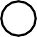 21
15
STACJA
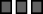 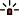 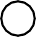 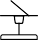 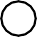 9
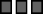 10
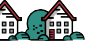 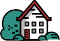 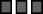 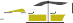 H2
H2
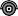 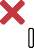 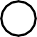 12
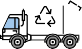 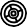 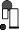 Sprzedam surowce. Tanio!
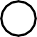 18
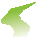 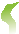 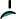 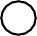 16
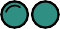 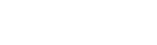 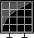 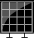 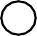 23
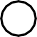 17
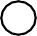 13
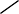 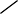 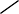 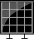 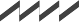 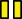 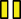 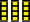 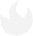 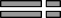 Scenariusz nr 1 // POZIOM PODSTAWOWY // Wprowadzenie do Świata Technologii Wodorowych
UCZEŃ
KARTA PRACY // Świat technologii wodorowych
ZADANIE	2
Znajdź poszczególne elementy na mapie „Świat technologii wodorowych” i dopasuj do nich po- niższe informacje, wpisując liczby od 1 do 24. Zwróć uwagę, jak wiele gałęzi gospodarki zmieni się po wprowadzeniu gospodarki wodorowej. Odpowiedz na pytanie: Jak rozwój wodoru wpłynie na środowisko, technologie, gospodarkę i geopolitykę?
Przemysł kosmiczny
Bezemisyjny transport Kolej wodorowa
Bezemisyjny transport Wodorowe ciężarówki
Produkcja wodoru
Morskie elektrownie wiatrowe
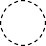 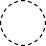 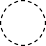 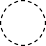 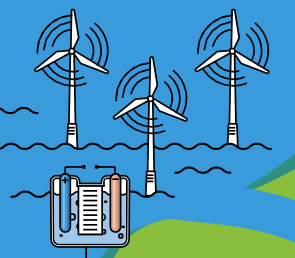 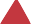 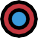 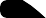 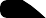 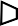 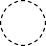 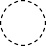 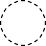 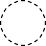 Innowacje
Wykorzystanie w przemyśle Wodór w nawozach
Bezpieczeństwo energetyczne Podziemne magazyny wodoru
Transport wodoru Transport morski
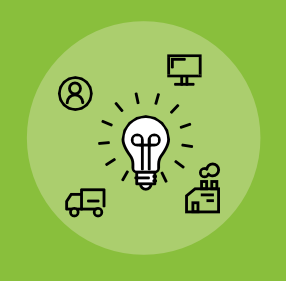 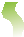 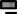 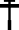 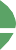 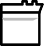 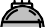 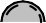 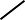 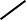 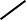 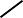 H2
Bezemisyjny transport
Samochód elektryczny / wodorowy
Bezpieczeństwo energetyczne Bilansowanie sieci
Bezemisyjny transport Samoloty wodorowe
Produkcja wodoru Wodór z odpadów
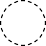 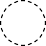 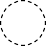 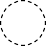 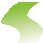 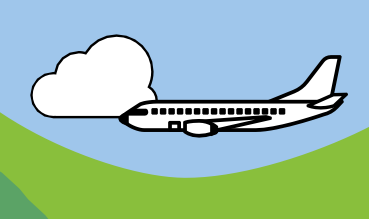 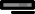 STACJA
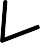 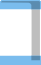 H2
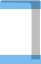 H2	H2	H2
H2
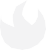 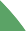 Scenariusz nr 1 // POZIOM PODSTAWOWY // Wprowadzenie do Świata Technologii Wodorowych
UCZEŃ
KARTA PRACY // Świat technologii wodorowych
Wodór dla środowiska Oszczędność wody
Produkcja wodoru Nieużytki rolne / pustynie
Wykorzystanie w przemyśle Wodór do produkcji stali
Bezpieczeństwo energetyczne Energetyka rozproszona
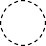 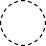 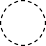 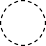 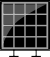 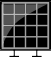 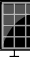 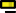 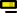 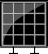 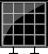 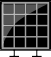 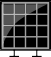 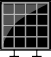 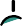 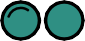 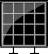 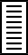 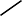 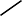 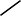 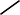 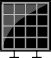 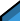 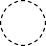 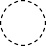 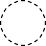 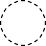 Bezpieczeństwo energetyczne Geopolityka
Transport wodoru Trailery / cysterny
Bezemisyjny transport Czysty transport miejski
Bezpieczeństwo energetyczne Niezależność
energetyczna
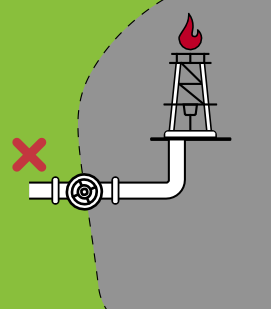 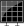 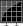 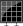 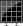 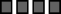 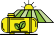 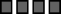 H
2 H2 H2
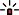 H2
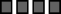 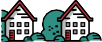 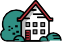 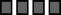 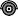 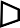 Sprzedam surowce. Tanio!
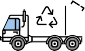 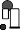 Wodór dla środowiska
Mniej zanieczyszczonego powietrza
Produkcja wodoru Elektrownie wiatrowe
Produkcja wodoru Farmy fotowoltaiczne
Produkcja wodoru Wodór z biomasy
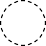 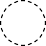 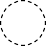 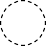 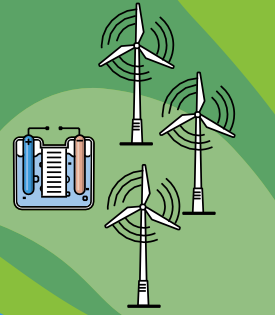 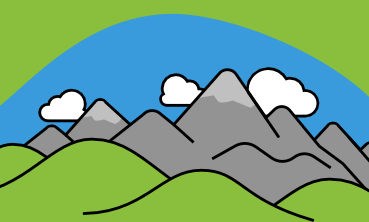 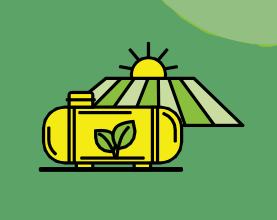 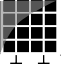 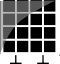 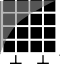 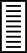 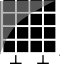 Scenariusz nr 1 // POZIOM PODSTAWOWY // Wprowadzenie do Świata Technologii Wodorowych
NAUCZYCIEL
Materiały z informacjami dla nauczyciela o wodorze. Slajdy można zaprezentować uczniom w trakcie zajęć.
Scenariusz nr 1 // POZIOM PODSTAWOWY // Wprowadzenie do Świata Technologii Wodorowych
NAUCZYCIEL
ZADANIE	1	–	ODPOWIEDZI
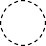 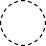 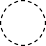 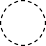 1
Złoża surowców energe- tycznych nie występują powszechnie na całym świecie, przez co stają się często źródłami konflik- tów międzynarodowych. Z dwunastu krajów eks- portujących ropę naftową (OPEC), jedynie dwa pań- stwa zakwalifikowały się do kategorii „częściowych swobód obywatelskich”,
pozostałe dziesięć państw znalazło się w kategorii
„brak swobód”7. Wraz
z postępem technologicz- nym zwiększy się popyt na surowce krytyczne dla przemysłu i technologii.
2
W 2022 roku Polska doda- ła do sektora energetycz- nego około 5 GW mocy
z OZE. Według danych Urzędu Regulacji Energe- tyki, instalacje OZE o mocy 53 GW uzyskały odmowę przyłączenia do sieci elek- troenergetycznych.4
7
W 2022 roku Polska wydała 193 miliardy zł na zakup surowców energetycznych8. Suma wydatków budżetowych to 460 mld zł.
16
Polska zużywa 1,3 mln ton wodoru rocznie. Produkcja wodoru w Polsce bazuje niemal całkowicie na gazie ziemnym. W efekcie po- wstaje tzw. szary wodór.
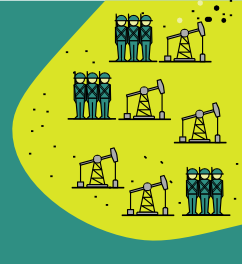 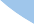 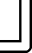 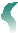 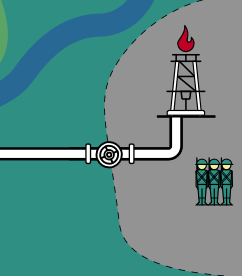 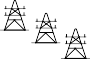 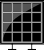 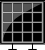 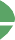 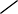 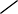 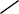 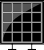 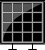 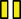 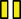 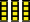 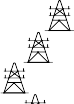 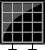 Sprzedam surowce. Negocjujmy!
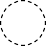 16
W 2022 roku sektor lotniczy generuje
2% globalnych emisji gazów cieplarnianych.
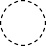 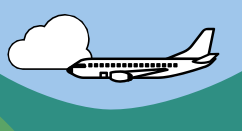 3
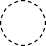 9
Udział bezemisyjnej energii z OZE w miksie energetycznym Polski (ogólnej produkcji energii) wynosi 21%. Z kolei udział bezemisyjnej energii w UE (OZE+atom) wynosi 61%.2
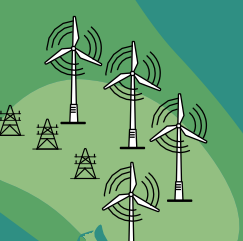 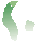 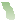 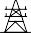 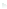 W 2021 roku zużyto w Województwie Wielko- polskim łącznie 1 235 hm3 wody, z czego przemysł energetyczny w Koninie odpowiadał za 75% konsumpcji tego cennego surowca.3
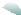 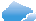 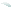 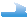 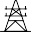 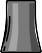 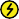 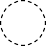 14
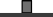 W 2021 roku 37,1%
(7170 km) linii kolejowych w Polsce było niezelektry- fikowanych. Poruszały się po nich przede wszystkim pociągi spalinowe.6
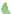 Źródła:
Polska Strategia Wodorowa do roku 2030 z perspektywą do roku 2040
Ember Research - https://ember-climate.org/data/data-tools/european-renewables-target-tracker/
Strategia rozwoju Wielkopolski wodorowej do 2030 z perspektywą do 2040
Sprawozdanie z działalności prezesa Urzędu Regulacji Energetyki za 2022 r.
Raport: Działania indywidualne i informowanie o ryzyku w związku zanieczyszczeniem powietrza – zalecenia przygotowane 	przez grupę ekspertów Światowej Organizacji Zdrowia z krajowymi rekomendacjami dla Polski
Urząd Trasportu Kolejowego https://utk.gov.pl/pl/aktualnosci/19158,Linie-kolejowe-w-Polsce-podstawowe-parametry.html
Freedomhouse.org https://freedomhouse.org/countries/freedom-world/scores
Forum Energii, raport "Transformacja energetyczna w Polsce. Edycja 2023".
Główny Urząd Statystyczny, raport „Ochrona środowiska 2023”
International Tanker Owners Pollution Federation raport „Oil Tanker Spill Statistics 2022”
Międzynarodowa Agencja Energetyczna https://www.iea.org/energy-system/transport/international-shipping
Urząd transportu Kolejowego
https://dane.utk.gov.pl/sts/eko-kolej/emisja-dwutlenku-wegla-co2/21000,Emisja-dwutlenku-wegla-CO2.html
https://www.iea.org/energy-system/transport/aviation
Grzegorz CZAPOWSKI Lokalizacja kawern magazynowych w utworach solnych w Polsce – stare i nowe opcje, 	Przegląd Solny / Salt Review, 2021/2022, 16: 5–19
Andrzej Harat, Arnošt Grmela, Wpływ wód kopalnianych górnośląskiego zagłębia węglowego na zmiany jakości wody w rzece 	Olza w latach 2000–2007
Scenariusz nr 1 // POZIOM PODSTAWOWY // Wprowadzenie do Świata Technologii Wodorowych
NAUCZYCIEL
ZADANIE	1	–	ODPOWIEDZI
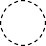 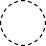 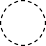 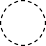 8
Transport drogowy w Polsce odpowiada za 20% emisji CO2.12
4
Ryzyko niestabilności dostaw energii z OZE, czyli technologii zależnej od pogody. Gospodarstwa domowe i firmy muszą być połączone z systemem elektroenergetycznym.
11
Głównym odbiorcą wodoru jest produkcja amoniaków i nawozów. Wzrost ceny gazu ziemnego i kosztów emisji CO2 przełożył się na wyższą cenę nawozów nie- zbędnych dla rolnictwa.
5
Przemysł górniczy
to znaczne obciążenie dla środowiska, nie tylko w miejscu kopalni,
ale także poprzez znaczne zasolenie rzek.15
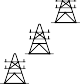 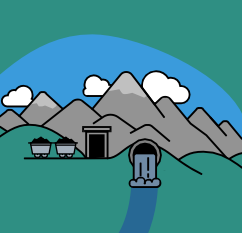 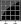 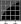 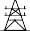 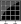 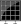 STACJA
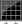 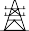 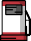 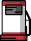 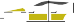 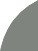 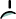 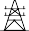 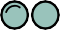 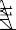 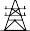 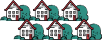 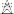 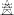 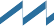 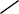 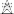 17
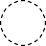 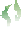 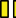 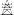 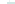 W Polsce w 2022 roku wytworzono 13 420 tys. ton odpadów komunal- nych, z czego tylko 61% odpadów przeznaczono do odzysku (27% recykling; 20% termiczne odzyskanie energii; 14% do komposto- wania lub fermentacji).9
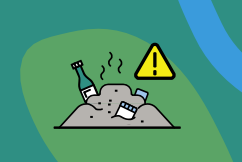 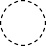 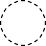 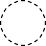 13
Zanieczyszczenie powie- trza w Polsce przyczynia się corocznie do 46 tys. przedwczesnych zgonów5.
10
Liczba wycieków ropy systematycznie spada (o 95% w stosunku do lat 70. XX wieku), ale nadal wynosi średnio 26 000 ton rocznie od
2020 roku.10
15
Polska dysponuje wysokim potencjałem do budowy podziemnych magazynów surowców energetycznych (wodór, gaz ziemny, ropa naftowa) w kawernach solnych. Obecnie
surowce gromadzone są
w naziemnych zbiornikach. Ryzykiem są zanie- czyszczenia, które mogą spowodować straty huma- nitarne i ekologiczne.14
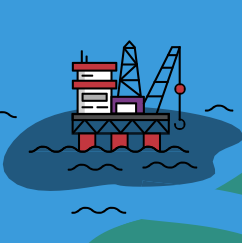 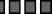 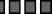 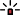 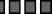 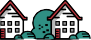 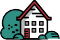 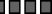 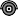 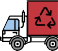 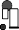 12
Transport morski odpo- wiadał w 2022 roku za 2% globalnych emisji CO2.
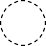 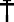 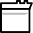 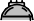 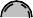 Źródła:
Polska Strategia Wodorowa do roku 2030 z perspektywą do roku 2040
Ember Research - https://ember-climate.org/data/data-tools/european-renewables-target-tracker/
Strategia rozwoju Wielkopolski wodorowej do 2030 z perspektywą do 2040
Sprawozdanie z działalności prezesa Urzędu Regulacji Energetyki za 2022 r.
Raport: Działania indywidualne i informowanie o ryzyku w związku zanieczyszczeniem powietrza – zalecenia przygotowane 	przez grupę ekspertów Światowej Organizacji Zdrowia z krajowymi rekomendacjami dla Polski
Urząd Trasportu Kolejowego https://utk.gov.pl/pl/aktualnosci/19158,Linie-kolejowe-w-Polsce-podstawowe-parametry.html
Freedomhouse.org https://freedomhouse.org/countries/freedom-world/scores
Forum Energii, raport "Transformacja energetyczna w Polsce. Edycja 2023".
Główny Urząd Statystyczny, raport „Ochrona środowiska 2023”
International Tanker Owners Pollution Federation raport „Oil Tanker Spill Statistics 2022”
Międzynarodowa Agencja Energetyczna https://www.iea.org/energy-system/transport/international-shipping
Urząd transportu Kolejowego
https://dane.utk.gov.pl/sts/eko-kolej/emisja-dwutlenku-wegla-co2/21000,Emisja-dwutlenku-wegla-CO2.html
https://www.iea.org/energy-system/transport/aviation
Grzegorz CZAPOWSKI Lokalizacja kawern magazynowych w utworach solnych w Polsce – stare i nowe opcje, 	Przegląd Solny / Salt Review, 2021/2022, 16: 5–19
Andrzej Harat, Arnošt Grmela, Wpływ wód kopalnianych górnośląskiego zagłębia węglowego na zmiany jakości wody w rzece 	Olza w latach 2000–2007
Scenariusz nr 1 // POZIOM PODSTAWOWY // Wprowadzenie do Świata Technologii Wodorowych
NAUCZYCIEL
ZADANIE	2	–	ODPOWIEDZI
Przemysł kosmiczny
Bezemisyjny transport Kolej wodorowa
Bezemisyjny transport Wodorowe ciężarówki
Produkcja wodoru
Morskie elektrownie wiatrowe
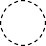 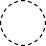 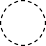 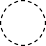 11
18
15
21
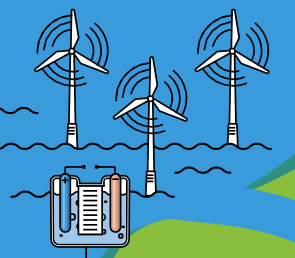 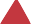 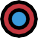 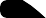 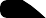 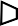 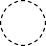 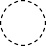 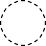 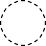 Innowacje
Wykorzystanie w przemyśle Wodór w nawozach
Bezpieczeństwo energetyczne Podziemne magazyny wodoru
Transport wodoru Transport morski
14
13
19
24
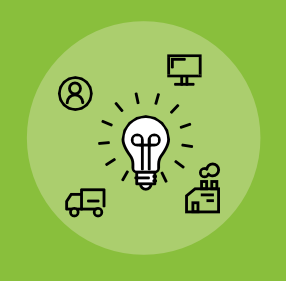 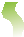 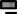 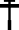 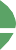 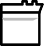 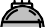 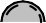 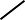 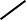 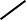 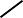 H2
Bezemisyjny transport
Samochód elektryczny / wodorowy
Bezpieczeństwo energetyczne Bilansowanie sieci
Bezemisyjny transport Samoloty wodorowe
Produkcja wodoru Wodór z odpadów
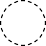 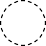 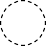 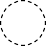 12
6
22
23
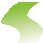 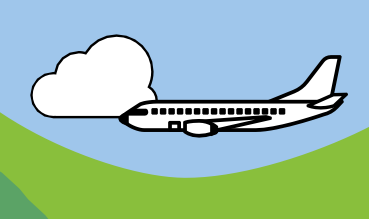 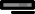 STACJA
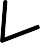 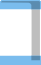 H2
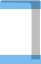 H2	H2	H2
H2
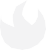 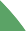 Scenariusz nr 1 // POZIOM PODSTAWOWY // Wprowadzenie do Świata Technologii Wodorowych
NAUCZYCIEL
KARTA PRACY // Świat technologii wodorowych
ZADANIE	2	–	ODPOWIEDZI
Wodór dla środowiska Oszczędność wody
Produkcja wodoru Nieużytki rolne / pustynie
Wykorzystanie w przemyśle Wodór do produkcji stali
Bezpieczeństwo energetyczne Energetyka
rozproszona
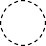 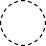 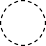 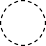 10
1
16
4
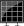 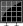 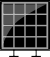 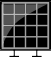 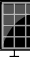 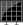 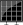 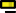 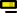 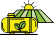 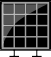 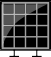 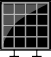 H2 H2 H2
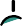 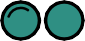 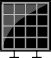 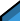 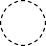 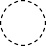 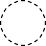 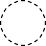 Bezpieczeństwo energetyczne Geopolityka
Transport wodoru Trailery / cysterny
Bezemisyjny transport Czysty transport miejski
Bezpieczeństwo energetyczne Niezależność energetyczna
9
2
21
17
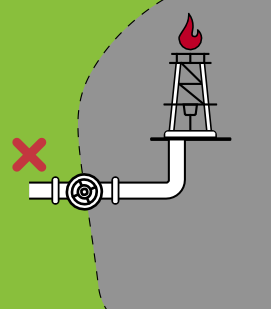 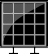 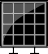 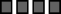 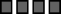 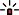 H2
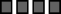 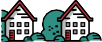 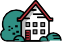 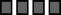 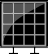 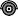 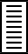 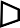 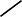 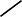 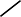 Sprzedam surowce. Tanio!
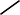 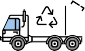 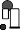 Wodór dla środowiska
Mniej zanieczyszczonego powietrza
Produkcja wodoru Elektrownie wiatrowe
Produkcja wodoru Farmy fotowoltaiczne
Produkcja wodoru Wodór z biomasy
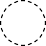 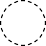 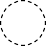 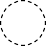 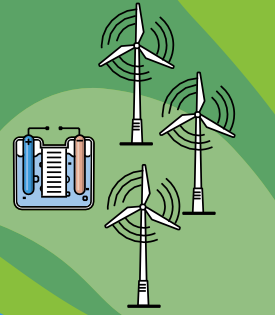 3
7
5
8
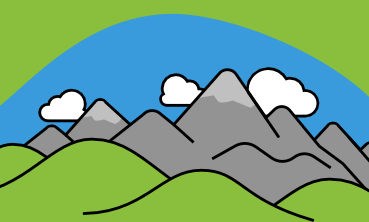 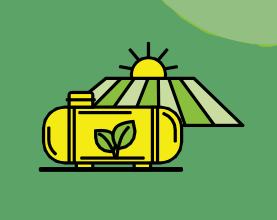 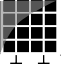 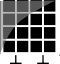 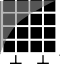 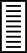 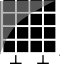 Scenariusz nr 1 // POZIOM PODSTAWOWY // Wprowadzenie do Świata Technologii Wodorowych
NAUCZYCIEL
KARTA WIEDZY //
Rola	wodoru	w	zielonej transformacji	energetycznej
Wodór w transformacji energetycznej pozwoli uniezależnić gospodarkę krajów od importu paliw, poprawi bezpieczeństwo energetyczne, a jednocześnie ograniczy wpływ czynników geopolitycznych na lokalną energetykę.
Koncepcja gospodarki wodorowej zakłada ograniczenie stosowania konwencjonalnych nośników energii (np. ropa naftowa, węgiel, gaz ziemny) na rzecz bardziej zrównoważonych rozwiązań, do których zaliczany jest wodór. To najczęściej występujący pierwiastek we Wszechświecie, chociażby w postaci wody, która pokrywa 2/3 Ziemi. Sam wodór nie jest pierwotnym źródłem energii. Może być pozyskiwany w ramach różnych procesów chemicznych, w tym w sposób bezemisyjny w procesie elektrolizy wody.
Powszechnie realizowana transformacja energetyczna zakłada wdrożenie tanich, łatwo dostępnych i bezemisyjnych nośników energii – wszystkie te kryteria spełnia wodór. Wielu naukowców i inży- nierów widzi szansę na wykorzystanie prostej reakcji łączenia wodoru z tlenem, w wyniku której powstanie energia oraz woda. W procesie tym nie występują żadne inne substancje, co czyni tech- nologię wodorową odpowiedzią na wyzwania klimatyczne i środowiskowe.
Obecnie obserwowany jest dynamiczny rozwój gospodarki wodorowej. Rośnie liczba nowych inwe- stycji w sektorze energetyki i efektywności energetycznej, w których wodór odgrywa kluczową rolę. Już dziś wiele krajów jest w stanie produkować wodór na dużą skalę w sposób przyjazny dla środo- wiska, rozwijać sieć dystrybucji i magazynowania wodoru, a także adaptować wodór do istniejących gałęzi gospodarki. Wodór odegra szczególną rolę w dekarbonizacji sektora transportu, energetyki i przemysłu ciężkiego.
Scenariusz nr 1 // POZIOM PODSTAWOWY // Wprowadzenie do Świata Technologii Wodorowych
NAUCZYCIEL
KARTA WIEDZY //
Cykl	życia	wodoru
-	od	produkcji	po	konsumpcję
Gospodarka wodorowa to cały łańcuch wartości, uwzględniający wytwarzanie, magazynowanie, transportowanie oraz zużycie wodoru. Wdrażając nowe rozwiązania, musimy mieć zaplanowany cały cykl życia produktu, by zidentyfikować potrzeby i możliwości rynku, a także zminimalizować zagrożenia. Najważniejsze elementy cyklu życia wodoru to:
1.
ELEKTROLIZA
WODY
Proces, w którym woda jest rozkładana na wodór i tlen za pomocą energii elektrycznej.
Wytwarzany wodór może być wykorzy- stywany jako nośnik energii.
2.
MAGAZYNOWANIE
WODORU
Wodór może być przechowywany pod wysokim ciśnieniem w zbiornikach lub
w formie związków chemicznych, takich jak amoniak lub metanol.
3.
TRANSPORT
Wodór musi być przetransportowany do miejsc jego konsumpcji, co może wymagać odpowiedniej
infrastruktury, takiej jak rurociągi lub cysterny.
4.
OGNIWA
PALIWOWE
Wodór jest wykorzy- stywany jako paliwo
w ogniwach paliwowych do produkcji energii elektrycznej poprzez reakcję chemiczną
z tlenem z powietrza. Ten proces generuje energię elektryczną, a jedynym efektem ubocznym jest ciepło i woda.
5.
UŻYCIE WODORU
Wodór może być wyko- rzystywany jako paliwo w pojazdach zasilanych ogniwami paliwowymi lub w innych instala- cjach, które wymagają dostępu do bezemisyj- nej energii. Wodór może być wykorzystywany do produkcji tzw. bezemi- syjnych paliw alterna- tywnych (e-paliw).
6.
ZUŻYCIE
WODORU
Wodór (H2) po zuży- ciu wraca do środo- wiska w postaci wody (H2O). W ten spo- sób otwiera się jego
nowy cykl życia w eko- systemie.
Scenariusz nr 1 // POZIOM PODSTAWOWY // Wprowadzenie do Świata Technologii Wodorowych
NAUCZYCIEL
KARTA WIEDZY //
Wodór	dla	klimatu
i	zrównoważonego	rozwoju
Wodór jest najpowszechniejszym pierwiastkiem we Wszechświecie – stanowi 75% masy materii.
Technologia wodorowa napędza rozwój OZE.
H
Do produkcji wodoru wykorzystujemy wodę. Woda pokrywa 2/3 powierzchni Ziemi.
Wodór stabilizuje OZE zależne od pogody.
Zastosowanie wodoru zapewnia bezemisyjną energię, a produktem ubocznym jest jedynie woda.
Możliwość produkcji wodoru na trudnych do wykorzystania obszarach takich jak pustynie czy nieużytki rolne.
2
Wodór produkowany w procesie elektrolizy jest neutralny dla środowiska.
Poprawa warunków środowiska naturalnego poprzez zmniejszenie emisyjności gospodarki.
Scenariusz nr 1 // POZIOM PODSTAWOWY // Wprowadzenie do Świata Technologii Wodorowych
NAUCZYCIEL
KARTA WIEDZY //
Wodór	dla	technologii
Wodór to całkowicie bezemisyjne rozwiązanie technologiczne.
Współpraca nauki i przemysłu.
H
Stymulowanie innowacji w wielu obszarach np. przemyśle, transporcie, sektorze kosmicznym.
Adaptacja wodoru do istniejących gałęzi oraz tworzenie nowych gałęzi gospodarki.
Wodór ma 3 razy większą gęstość energii niż benzyna i 100 razy większą gęstość niż baterie.
Otwarcie na światowe trendy i szansa dla startupów.
2
Zastąpienie tradycyjnych paliw stosowanych w samochodach, pociągach, statkach, samolotach i innych.
Kilkanaście metod produkcji, wykorzystujących m.in. odpady.
Scenariusz nr 1 // POZIOM PODSTAWOWY // Wprowadzenie do Świata Technologii Wodorowych
NAUCZYCIEL
KARTA WIEDZY //
Wodór	dla	gospodarki
Światowy trend – rynek wodorowy rozwija się w skali globalnej.
Redukcja kosztów emisji CO2.
H
Niezależność surowcowa i brak kosztów importu surowców energetycznych.
Innowacje, nowe produkty i usługi związane z gospodarką wodorową.
Pozyskiwanie środków krajowych
i europejskich na rozwój gospodarki wodorowej.
Oszczędności poprzez poprawę efektywności energetycznej.
2
Łączenie sektorów: energetycznego, gazowniczego, elektrycznego, ciepłowniczego (sector coupling).
Nowe miejsca pracy.
Scenariusz nr 1 // POZIOM PODSTAWOWY // Wprowadzenie do Świata Technologii Wodorowych
NAUCZYCIEL
KARTA WIEDZY //
Wodór	a	geopolityka
Uniezależnienie się od paliw kopalnych importowanych z innych krajów.
Poprawa bezpieczeństwa energetycznego.
H
Brak presji podażowej na kraje posiadające złoża surowców.
Wypełnienie umów międzynarodowych i porozumień klimatycznych.
Możliwość magazynowania dużych wolumenów energii na długi okres, zapewniając bezpieczeństwo.
Lokalna produkcja komponentów i niezależność energetyczna.
2
Uniezależnienie od światowych wahań na rynku energii.
Realizacja strategii UE w postaci Europejskiego Zielonego Ładu.
Scenariusz nr 1 // POZIOM PODSTAWOWY // Wprowadzenie do Świata Technologii Wodorowych
NAUCZYCIEL
KARTA WIEDZY //
Dlaczego	wodór	zyskuje na	znaczeniu?
Technologie OZE zapewniają tanią energię elektryczną.
Ograniczenie rozwoju OZE na skutek niedoinwestowanej infrastruktury sieciowej.
H
Wzrost kosztów emisji dwutlenku węgla
Możliwość pozyskiwania wodoru z odpadów, co zapewnia rozwój gospodarki obiegu zamkniętego (GOZ).
(CO²), co przekłada się na wyższe ceny
energii elektrycznej.
Konieczność zwiększenia bezpieczeństwa energetycznego.
Występowanie nadwyżek energii elektrycznej z OZE.
2
Postępująca transformacja energetyczna i rozwój gospodarki niskoemisyjnej.
Wodór to bezemisyjny nośnik energii zgodny z celami zrównoważonego rozwoju.
Scenariusz nr 1 // POZIOM PODSTAWOWY // Wprowadzenie do Świata Technologii Wodorowych
NAUCZYCIEL
KARTA WIEDZY //
Wodór	sprzyja	energetyce rozproszonej
Model energetyki obejmujący technologie wodorowe zmienia podejście do rynku energii. Obecny system bazuje na dużych, centralnych jednostkach wytwórczych.
OZE i wodór to rozproszona sieć wytwórcza.
1.
MAGAZYNOWANIE
ENERGII
Wodór może być wykorzy- stywany do magazynowania nadmiaru energii wytworzo- nej w instalacjach OZE, który może być wykorzystywany
w okresach zwiększonego po- pytu na energię elektryczną.
2.
REDUKCJA EMISJI
Wodór może zastępować tradycyjne paliwa kopalne w sektorach takich jak transport, ciepłownictwo
i przemysł. To prowadzi do ograniczenia emisji gazów cieplarnianych
i zanieczyszczeń powietrza.
3.
LOKALNA
PRODUKCJA ENERGII
Generatory wodorowe mogą być budowane w pobliżu lokalnych odbiorców energii, co zmniejsza konieczność transportu wodoru za pomocą rurociągów. To może poprawić efektywność i elastyczność systemu energetycznego, eliminując straty związane
z transportem energii.
4.
WSPARCIE
DLA MIKROSIECI
Wodór może być wykorzysty- wany w mikrosieciach, czyli autonomicznych systemach energetycznych (systemy wy- spowe), które mogą być odłą- czone od krajowego systemu elektroenergetycznego.
5.
ZRÓWNOWAŻONY
ROZWÓJ
Wykorzystanie wodoru
w energetyce rozproszonej może przyczynić się do zrów- noważonego rozwoju nie tylko dużych aglomeracji miejskich, ale także obszarów, gdzie in- frastruktura energetyczna nie jest wystarczająca rozwinięta.
Scenariusz nr 1 // POZIOM PODSTAWOWY // Wprowadzenie do Świata Technologii Wodorowych
NAUCZYCIEL
KARTA WIEDZY //
Wpływ	wodoru
na	życie	codzienne
Wpływ upowszechniania się wodoru w energetyce i gospodarce można ocenić na dwa sposoby. Już teraz można zauważyć widoczne zmiany w infrastrukturze i opracowywanych technologiach, ale czynniki środowiskowe i społeczno-gospodarcze oraz ograniczenie importu ropy naftowej
i emisji CO², mogą stać się widoczne dopiero z upływem czasu. Ostateczną wizją jest stworzenie zrównoważonego społeczeństwa napędzanego ekologicznym, odnawialnym wodorem.
Wpływ tego rozwiązania na życie codzienne mógłby obejmować:
1.
Upowszechnienie użytkowa-
nia bezemisyjnych pojazdów, w tym na wodór.
2.
Niezawodny dostęp energii
dla gospodarstw domowych i przemysłu. Zgromadzony wodór będzie można wyko- rzystywać w okresach szczy- towego zapotrzebowania na energię elektryczną.
3.
Zmianę sposobu ładowania
samochodów elektrycznych oraz rozwój łączności mobilnej w świecie.
4.
Wypełnienie luki pomiędzy
paliwami kopalnymi a OZE.
5.
Upowszechnienie energetyki
rozproszonej w formie
np. społeczności energetycz- nych (klastry i spółdzielnie energetyczne), a także ener- getyki prosumenckiej.
Scenariusz nr 1 // POZIOM PODSTAWOWY // Wprowadzenie do Świata Technologii Wodorowych
NAUCZYCIEL
KARTA WIEDZY //
Bezemisyny	transport
Wprowadzenie infrastruktury wodorowej takiej jak stacje tankowania wodoru, umożliwi rozwój i popularyzację  pojazdów napędzanych wodorem, wspierając tym samym globalne wysiłki na rzecz redukcji emisji gazów cieplarnianych w sektorze transportu. Oto przykłady wykorzystania wodoru w różnego rodzaju pojazdach:
1.
SAMOCHODY
WODOROWE
Samochody zasilane wodorem wykorzystują ogniwa paliwowe (ang. fuel cell) do przekształ- cania wodoru i tlenu w ener- gię elektryczną, napędzającą pojazd. Jedynym produktem ubocznym jest woda, co ozna- cza, że samochody wodorowe emitują jedynie parę wodną,
a nie szkodliwe substancje. Dzięki temu samochody wodo- rowe mogą znacznie zmniejszyć negatywny wpływ transportu drogowego na jakość powietrza i środowisko.
2.
AUTOBUSY WODOROWE
Wodór może być również wykorzystywany do zasila- nia autobusów, co pozwala na długie zasięgi i szybkie tankowanie, co jest kluczowe dla transportu publicznego. Autobusy wodorowe są cich- sze i generują mniej hałasu w porównaniu z tradycyjnymi autobusami spalinowymi,
co przyczynia się do popra- wy jakości życia w miejskich obszarach.
3.
POCIĄGI WODOROWE
Wodór może być również stosowany w transporcie kolejowym. Pociągi i tramwaje zasilane wodorem mogą być alternatywą dla tradycyj- nych pociągów spalinowych, pomagając w ograniczeniu emisji gazów cieplarnianych i poprawie czystości powietrza w obszarach miejskich i pod- miejskich.
4.
STATKI I PROMY
WODOROWE
Wodór może być wykorzy- stywany jako źródło energii również w transporcie mor- skim. Wodór może zastąpić tradycyjne paliwa stosowane w statkach i promach, co prowadzi do znacznej re- dukcji emisji zanieczyszczeń wodnych i powietrznych oraz zmniejszenia wpływu trans- portu morskiego na środowi- sko naturalne.
5.
LOTNICTWO
W lotnictwie wodór może być używany jako paliwo do napędu samolotów, oferując
możliwość znacznego obniże- nia emisji CO2.
Scenariusz nr 1 // POZIOM PODSTAWOWY // Wprowadzenie do Świata Technologii Wodorowych
NAUCZYCIEL
KARTA WIEDZY //
Czyste	powietrze
Wodór może przyczynić się do poprawy jakości powietrza na kilka sposobów:
1.
SAMOCHODY
WODOROWE
Pojazdy zasilane wodorem emitują jedynie nieszkodliwą parę wodną, eliminując emisję szkodliwych substancji, takich jak dwutlenek azotu (NOx) czy cząstki stałe, które są typowe dla pojazdów spalinowych.
Przejście na samochody wodo- rowe mogłoby zatem znacznie zmniejszyć zanieczyszczenie powietrza w obszarach miej- skich, przyczyniając się do poprawy jakości życia miesz- kańców.
2.
ELEKTROWNIE
WODOROWE
Wdrażanie tego rodzaju elektrowni mogłoby zastąpić tradycyjne elektrownie opar- te na paliwach kopalnych, przyczyniając się do redukcji zanieczyszczenia powietrza
w skali regionalnej i globalnej.
3.
OGRZEWANIE
I CHŁODZENIE
Wodór może być również wykorzystywany do zasilania urządzeń grzewczych i chło- dzących, które są często odpowiedzialne za emisję zanieczyszczeń atmosferycz- nych, szczególnie w sezonie grzewczym. Zastąpienie tradycyjnych źródeł ciepła wodorowymi rozwiązaniami mogłoby zmniejszyć emisję szkodliwych substancji do powietrza.
4.
PRZEMYSŁ
Wodór może być używany jako surowiec, zastępując nie- które procesy przemysłowe, które mogą przyczyniać się
do emisji zanieczyszczeń do powietrza. Wdrożenie tech- nologii opartych na wodorze w przemyśle może pomóc
w zmniejszeniu zanieczysz- czenia powietrza w obszarach przemysłowych.
5.
PRODUKCJA ENERGII
ODNAWIALNEJ
Wodór może być wykorzy- stywany do magazynowania nadmiaru energii wytworzo- nej w instalacjach OZE, co pozwala na bardziej stabilne i elastyczne zarządzanie systemem energetycznym
i ograniczenie emisji zanie- czyszczeń do atmosfery.
Scenariusz nr 1 // POZIOM PODSTAWOWY // Wprowadzenie do Świata Technologii Wodorowych
NAUCZYCIEL
ŹRÓDŁA DANYCH
Polska Strategia Wodorowa do roku 2030 z perspektywą do roku 2040, Ministerstwo Klimatu i Środowiska, 	https://www.gov.pl/web/klimat/polska-strategia-wodorowa-do-roku-2030
EU Power Sector 2030 Targets Tracker, Ember Research,
https://ember-climate.org/data/data-tools/european-renewables-target-tracker/
Strategia rozwoju Wielkopolski wodorowej do 2030 z perspektywą do 2040, Zarząd Województwa Wielkopolskiego, 	http://iw.org.pl/strategiawodorowa/
Sprawozdanie z działalności prezesa Urzędu Regulacji Energetyki za 2022 r., Urząd Regulacji Energetyki,
https://www.ure.gov.pl/pl/urzad/informacje-ogolne/edukacja-i-komunikacja/publikacje/sprawozdania-z-dzialaln/2916,Sprawozdania-z-dzialalnosci-Prezesa-URE.html
Działania indywidualne i informowanie o ryzyku w związku zanieczyszczeniem powietrza
– zalecenia przygotowane przez grupę ekspertów Światowej Organizacji Zdrowia z krajowymi rekomendacjami dla Polski https://www.duw.pl/download/3/45502/Dzialaniaindiinforyzykuwzwiazkuzzanieczyszczeniempowietrza1.pdf
Linie kolejowe w Polsce - podstawowe parametry, Urząd Trasportu Kolejowego 	https://utk.gov.pl/pl/aktualnosci/19158,Linie-kolejowe-w-Polsce-podstawowe-parametry.html
Freedomhouse.org 	https://freedomhouse.org/countries/freedom-world/scores
Transformacja energetyczna w Polsce. Edycja 2023, Forum Energii 	https://www.forum-energii.eu/transformacja-energetyczna-w-polsce-edycja-2023
Ochrona środowiska 2023, Główny Urząd Statystyczny
https://stat.gov.pl/obszary-tematyczne/srodowisko-energia/srodowisko/ochrona-srodowiska-2023,1,24.html
Oil Tanker Spill Statistics 2022, International Tanker Owners Pollution Federation, 	https://www.itopf.org/news-events/news/tanker-spill-statistics-2022/
International Shipping, Międzynarodowa Agencja Energetyczna, 	https://www.iea.org/energy-system/transport/international-shipping
Emisja dwutlenku węgla, Urząd Transportu Kolejowego
https://dane.utk.gov.pl/sts/eko-kolej/emisja-dwutlenku-wegla-co2/21000,Emisja-dwutlenku-wegla-CO2.html
Aviation, Międzynarodowa Agencja Energetyczna 	https://www.iea.org/energy-system/transport/aviation
Scenariusz nr 1 // POZIOM PODSTAWOWY // Wprowadzenie do Świata Technologii Wodorowych
NAUCZYCIEL
MATERIAŁY UZUPEŁNIAJĄCE
	Szkoła Wodorowa, Urząd Marszałkowski Województwa Wielkopolskiego, ISBN 978-83-60782-31-6 https://mh.energy/szkola-wodorowa
	Gospodarka wodorowa w Polsce,Polski Instytut Ekonomiczny, 5/2020, ISBN 978-83-66698-04-8 https://pie.net.pl/wp-content/uploads/2024/01/PP-5-2023_wodor.pdf
	Polska Strategia Wodorowa do roku 2030, Ministerstwo Klimatu i Środowiska https://www.gov.pl/web/klimat/polska-strategia-wodorowa-do-roku-2030
WIEDZA O WODORZE
Strategia Bezpieczeństwa Technologii Wodorowych w Polsce na lata 2023-2030
https://itech.lukasiewicz.gov.pl/wp-content/uploads/2024/03/Strategia-bezpieczenstwa-technologii-wodorowych-w-Polsce-na-lata-2023-2030.pdf
Bezpieczeństwo w technologiach wodorowych
https://itech.lukasiewicz.gov.pl/2023/10/11/bezpieczenstwo-w-technologiach-wodorowych-w-8-raportach/
H2: Opinie i preferencje Polek i Polaków
https://itech.lukasiewicz.gov.pl/2023/05/10/h2-opinie-i-preferencje-polek-i-polakow/
Wodór w Polsce w perspektywie 2030+ 	https://itech.lukasiewicz.gov.pl/2023/06/09/wodor-polsce-w-perspektywie-2030/
Projekt dofinansowany ze środków budżetu państwa, przyznanych przez Ministra Edukacji i Nauki w ramach Programu „Społeczna odpowiedzialność nauki II”
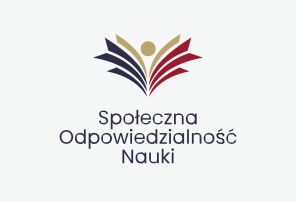 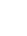 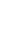 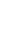 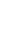 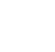 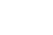 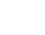 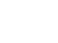 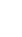 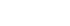 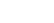 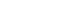 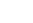 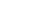 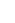